1
A Administração da Empresa Insolvente: Rutura ou Continuidade?
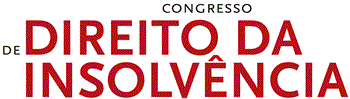 Rui Pinto Duarte
1.1. Introdução: o tema
2
Tema: «Administração pelo devedor como via para a recuperação» - da empresa.

À luz da terminologia do CIRE, o tema consistirá no regime da administração pelo próprio devedor da empresa declarada insolvente, constante do título X de tal Código.

Entendido em sentido mais amplo – como aqui farei -, o tema consiste nos problemas inerentes à possibilidade de, no quadro dos regimes falenciais e parafalenciais, a gestão das empresas ser mantida nas mãos (ou melhor, nas cabeças…) de quem a vinha exercendo.
Rui Pinto Duarte
1.2. Introdução: antiguidade do problema
3
Não foi o CIRE (nem o Bankruptcy Reform Act norte-americano de 1978, nem a Insolvenzordnung alemã de 1994) que criou a possibilidade de uma empresa abrangida por regras falenciais e parafalenciais continuar a ser gerida por quem o vinha fazendo. Tal possibilidade é tão antiga quanto as concordatas preventivas e teve várias outras manifestações desde o século XIX.

O CIRE e a Insolvenzordnung, em que o mesmo se inspirou no respeitante às regras sobre a administração pelo próprio devedor da empresa declarada, apenas adaptaram o que vinha de trás a um sistema em que o processo falencial começa pela declaração de insolvência.
Rui Pinto Duarte
2. Etapas de uma evolução
4
Code de Commerce de 1807 (versão primitiva)
«442. Le failli, à compter du jour de la faillite, est dessaisi, de plein droit, de l’administration de tous ces biens.»
«455. Le tribunal de commerce ordonnera en même temps, ou le depôt de la personne du failli dans la maison d’arrêt pour dettes, ou la garde de sa personne par un officier de police ou de justice, ou par un gendarme.»
«519. Il ne pourra être consenti de traité entre les créanciers délibérans et le débiteur failli, qu’après l’accomplissement des formalités ci-dessus prescrites. (…)»
Rui Pinto Duarte
2. Etapas de uma evolução
5
Doutrina francesa do século XIX
«Toutefois, le dessaisissement ne suspend que momentanément l’exercice du droit de propriété et laisse ce droit reposer sur la tête du failli: - d’où la conséquence que, si le failli vient plus tard à être remis à la tête de ses affaires par un concordat, ainsi que nous l’expliquerons, le failli reprend l’exercice de son droit de propriété, sans qu’un nouveau jugement soit nécessaire pour le réintégrer dans cette propriété.
(…)
Outre les effets particuliers qui résultent des stipulations faites dans le concordat, il y a un effet général qui est la conséquence de l’homologation de ce traité: le dessaisissement produit par le jugement déclaratif cesse et le failli reprend l’administration de sa fortune» (H–F. Rivière, Répétitions Écrites sur le Code de Commerce, Paris, A. Marescq Ainé, Libraire-Éditeur, 1875, pp. 686 e 746).
Rui Pinto Duarte
2. Etapas de uma evolução
6
Principais passos posteriores da evolução do direito francês relevantes para o nosso tema
Lei de 4 de março de 1889 que, mantendo a faillite, criou o processo de liquidation judiciaire, destinado aos devedores «malheurex et de bonne foi», que, no quadro em causa, conservavam a administração do seu património, com a assistência de um liquidatário; 
Decreto 55-583 de 20 de maio de 1955, que procedeu à reforma dos regimes da faillite e da liquidation judiciaire, agravando o caráter repressivo daquele e transformando o desta no sentido de favorecer a manutenção das empresas – o que levou a redenominá-lo de règlement judiciaire;
Rui Pinto Duarte
2. Etapas de uma evolução
7
Principais passos posteriores da evolução do direito francês relevantes para o nosso tema (cont.)
Lei 67-563 de 13 de julho de 1967, que aprofundou o sentido da reforma de 1955, fazendo assentar a opção entre a liquidation des biens (nome que atribuiu à faillite) e o règlement judiciaire exclusivamente na recuperabilidade da empresa;
Ordonnance 67-820 de 23 de setembro de 1967, que instituiu a suspension provisoire de poursuites, procedimento também destinado a facilitar a recuperação das empresas;
Lei 84-148 de 1 de março de 1984, que criou um processo de prévention et règlement amiable des difficultés des entreprises, com uma forte dimensão extrajudicial ;
Rui Pinto Duarte
2. Etapas de uma evolução
8
Principais passos posteriores da evolução do direito francês relevantes para o nosso tema (cont.)
Lei 85-98 de 25 de janeiro de 1985, que agregou num processo único, denominado redressement judiciaire, a liquidation des biens, o règlement judiciaire e a suspension provisoire de poursuites, num modelo que veio a inspirar o nosso CPEREF;
Lei 2005-845, de 28 de julho de 2005, que criou um procédure de sauvegarde, substituiu o règlement amiable por um procedimento de conciliação e criou um mecanismo de liquidação simplificado, sendo de sublinhar que o procédure de sauvegarde se destina a ser desencadeado antes da rutura financeira e não acarreta a alteração da administração da empresa, pois o administrador a cuja nomeação há lugar tem apenas funções de acompanhamento e supervisão.
Rui Pinto Duarte
2. Etapas de uma evolução (Portugal)
9
Código Comercial Português de 1833
«1121. Diz-se negociante quebrado aquelle que por vicio da fortuna ou seu, ou parte da fortuna e parte seu se acha inhabil para satisfazer a seus pagamentos, e abandona o commercio.»
«1132. O falido fica inhibido pleno jure da disposição de seus bens desde o dia, em que se proferir a sentença da abertura da quebra.»
«1202. Não havendo concordata os credores presentes à assemblea formarão á pluralidade individual de votos um contracto d’união: e nomearão um ou mais administradores encarregados de liquidar a massa nos termos da secção seguinte, e a quem o curador fiscal dará conta da sua gestão na presença do juiz commissario.»
Rui Pinto Duarte
2. Etapas de uma evolução (Portugal)
10
Código Comercial Português de 1833 (cont.)
«1205. Os administradores da quebra são os representantes da massa dos credores.»
«1207. Os administradores da quebra sem necessidade d’outro algum titulo mais do que o contracto d’união procederão á venda dos bens de raiz, e das mercadorias e bens moveis do quebrado, e liquidação de suas dividas activas e passivas: tudo debaixo da fiscalização do juiz commissario, e sem necessidade d’audiencia do falido.»
Rui Pinto Duarte
2. Etapas de uma evolução (Portugal)
11
Doutrina portuguesa do século XIX
«O commerciante, que deixa de pagar a seus credores, tendo meios com que sem muita demora possa satisfazer-lhes, não deve dizer-se falido. (…) Nem é do interesse dos credores nem do commercio considerar falido um comerciante só porque não poude cumprir algumas de suas obrigações, tendo aliás meios para pagar dentro em pouco. Pela fallencia como que se quebra uma roda no gyro comercial, produzindo abalo, que de necessidade hade affectar mais ou menos o commercio. A declaração de fallencia influe no credito do comerciante, e o descredito d’este no interesse dos credores e do publico mercantil.
Rui Pinto Duarte
2. Etapas de uma evolução (Portugal)
12
Doutrina portuguesa do século XIX (cont.)
Nas relações de credor e devedor, em que todos os commerciantes, mais ou menos, se acham uns para com outros, e na mutua dependencia em que este estado os constitue, a declaração oficial de fallencia é sempre um abalo, que demora o gyro do commercio, põe de sobre aviso o publico, suspende transacções principiadas, e afugenta capitáes. A precipitação pode trazer funestos effeitos. A prudencia dos credores e o seu próprio interesse são o melhor conselheiro em crises d’esta natureza. (…) Apressar a declaração da quebra é muitas vezes aggravar o mal.» (Diogo Forjaz de Sampaio, Annotações ou Synthese Annotado do Codigo do Commercio, tomo II, nova edição, Coimbra, Imprensa da Universidade, 1875, pp. 308 e 309)
Rui Pinto Duarte
2. Etapas de uma evolução (Portugal)
13
Lei de 22 de junho de 1867 sobre sociedades anónimas
«Artigo 43.º - As sociedades anonymas, quando sem justa e legitima causa houver cessação de pagamentos, podem ser declaradas em estado de fallencia, a requerimento d’um ou mais credores.
§ 1.º - A liquidação do activo e passivo d’estas sociedades, no estado de fallencia, será feita nos termos da secção X d’esta lei, com a excepção de que os liquidatários serão nomeados em numero egual pelas mesmas sociedades e pelos credores.
§ 2.º - Á concordata, contracto de união e moratoria, serão aplicadas as disposições do código do commercio.»
Rui Pinto Duarte
2. Etapas de uma evolução (Portugal)
14
Código Comercial Português de 1888
«Art. 701.º Da administração dos bens do falido e da liquidação e gerencia do seu comércio deverá o tribunal encarregar pessôa idónea, logo que declare a quebra.
§ único. O administrador póde praticar todos os actos de administração geral, ficando, porém, sempre dependente da expressa resolução do tribunal a concessão de quaisquer poderes especiaes.»
Rui Pinto Duarte
2. Etapas de uma evolução (Portugal)
15
Código Comercial Português de 1888 (cont.)
«Art. 700.º A declaração da quebra opéra imediatamente a interdição civil do falido pelo que respeita aos seus bens havidos ou por haver.
§ 1.º A incapacidade do falido é suprida pelo administrador e curadores fiscaes, que o ficam representando em juizo e fóra dêle para todos os efeitos, excepto quanto ao exercício dos seus direitos exclusivamente pessoaes ou estranhos á falencia.
§ 2.º Conjuntamente com o administrador e curadores físcaes deverá ser sempre demandado o falido, o qual, além disso, tem direito a ser ouvido em todas as alienações voluntárias, transacções e acordos que hajam de ser feitos.»
Rui Pinto Duarte
2. Etapas de uma evolução (Portugal)
16
Código Comercial Português de 1888 (cont.)
«Art. 730.º Antes da declaração da quebra, ou depois, e em qualquer estado dela, podem conceder moratoria ou fazer outra qualquer concordata com o devedor os legítimos crèdores dêle, em número não inferior a dois terços dos não privilegiados nem preferentes, representando dois terços, pelo menos, da totalidade dos créditos também não privilegiados nem preferentes.»
Rui Pinto Duarte
2. Etapas de uma evolução (Portugal)
17
Do Código Comercial de 1888 ao Dec.-Lei 177/86, de 2 de julho
O essencial das regras de 1888, na parte que nos interessa, manteve-se até 1986, sendo o seu conteúdo reproduzido no Código das Falências de 1899, no Código de Processo Comercial de 1905, no Código de Falências de 1935 e no CPC de 1939, seja no seu texto primitivo, seja nos textos saídos das reconfigurações de 1961 e de 1967. 
 
Em todos esses diplomas, existia a concordata (em sentido amplo, abrangendo a moratória), quer como meio preventivo quer meio suspensivo da falência, possibilitando sempre que a administração da empresa se mantivesse nas mãos do comerciante em dificuldades.

[Entre 1888 e 1986, as duas inovações de maior vulto na área dos regimes insolvenciais terão sido o acordo de credores (criado pela Lei das Sociedades por Quotas de 1901, depois recolhido no Código de Processo Comercial de 1905, de onde passou para o Código das Falências, tendo deste passado para o CPC) e a insolvência dos não comerciantes (criada pelo Decreto 21.758, de 22 de outubro de 1932, depois recolhida no CPC), mas tais figuras não interessam ao tema tratado nesta intervenção]
Rui Pinto Duarte
2. Etapas de uma evolução (Portugal)
18
Do Código Comercial de 1888 ao Dec.-Lei 177/86, de 2 de julho
Extrato do preâmbulo do Código de Falências de 1935
 
«Já se acentuou que o regime de falência do comerciante é dominado pela ideia de obter o menor prejuízo para aqueles que pelo desastre são atingidos e que a escolha do caminho a seguir pertence aos que a força das circunstâncias obrigou a associarem-se, mas não inteiramente, a eles. O Estado tem igualmente o direito de intervir. A associação dos interessados funciona, é certo, como uma sociedade, como se aqueles constituíssem um grupo de comproprietários, mas, como é imposta a todos os seus membros, agindo e tomando deliberações sem o acordo de todos, é de exigir, por isso, que as deliberações sejam justas e convenientes. Mas nem só esta razão justifica a intervenção do Estado na concordata. Há também que contar com o interesse do público, ao qual não pode ser indiferente a causa do desastre e as condições em que o restabelecimento de uma empresa em falência se vai fazer. Nem todos os comerciantes atingidos pela falência merecem ser amparados, e o amparo àqueles que o não merecem não convém à economia pública.»
Rui Pinto Duarte
2. Etapas de uma evolução (Portugal)
19
Do Código Comercial de 1888 ao Dec.-Lei 177/86, de 2 de julho
Extrato do Manual de Direito das Falências de Pedro de Sousa Macedo
 
«Um dos primeiros problemas que se pode pôr no exercício da administração, por vezes exigindo uma rápida resolução, é o da continuação da actividade da empresa. Pode assim acontecer porque a laboração é lucrativa. Nesta hipótese a solução mais conveniente residirá no arrendamento. Mas há casos em que o arrendamento não é viável por ser deficitária a exploração. Porém, a suspensão da actividade da empresa importará grave prejuízo por ter como consequência a perda de licenças de fabrico, contratos de fornecimento, concessões ou outras vantagens similares.
Encontramo-nos, assim, perante o problema já estudado da continuação do comércio. » (vol. II, Coimbra, Almedina, 1968, pp. 280 e 281)
Rui Pinto Duarte
2. Etapas de uma evolução (Portugal)
20
Do Código Comercial de 1888 ao Dec.-Lei 177/86, de 2 de julho
O 25 de Abril de 1974 trouxe vários regimes - quer de natureza administrativa, quer de natureza contratual - de intervenção em empresas em dificuldades, alguns dos quais permitiam que a gestão das empresas continuasse a ser feita pelos mesmos gestores.
Rui Pinto Duarte
2. Etapas de uma evolução (Portugal)
21
Do Código Comercial de 1888 ao Dec.-Lei 177/86, de 2 de julho
Extrato de discurso de Mário Raposo, Ministro da Justiça, em 26.11.1980
 
«(…) Não creio que, por falta de coordenação de actuações, continue sem se efectivar o “despiste” de graves anomalias do nosso ordenamento jurídico, ou por omissão ou por declarada e incompatível senectude.
A título de rápida amostragem apontarei dois exemplos.
(…)
O outro exemplo – este agora não de omissão mas de incomportável senectude do nosso sistema jurídico – estará no direito das falências. Tal como entre nós está figurado, o instituto falimentar é uma forma expedita e quase fatal de destruir empresas (mesmo aquelas que merecessem ser conservadas, vencida que fosse a sua situação de crise), de prejudicar os credores, a começar pelos próprios empregados, e de afectar o correcto funcionamento do mercado e o interesse da economia. Não poderão ser escamoteadas as dificuldades de percurso na renovação do instituto, o que não se deverá, por certo, é nem sequer se encetar o percurso, por ele não ser agradável de percorrer.»
Rui Pinto Duarte
2. Etapas de uma evolução (Portugal)
22
Do Código Comercial de 1888 ao Dec.-Lei 177/86, de 2 de julho
Extrato do verbete Falência da Polis, da autoria de V. G. Lobo Xavier (inícios de década de 1980)
 
«Na medida em que a F. atinja o titular de uma empresa, compreende-se que haja particular necessidade de encarar o instituto não somente como instrumento de preparação dos credores mas também pelo prisma da sua repercussão na economia geral. Sob este aspecto, a F. foi até há pouco entendida apenas como meio de sanear a vida económica através da eliminação de comerciantes desonestos, negligentes ou incapazes. Mais modernamente passou a atender-se à incidência da quebra nos variados interesses (maxime dos trabalhadores e da economia nacional), distintos do interesse dos credores, que se ligam à subsistência da empresa em causa, preconizando-se a conciliação de uns e de outros. Nesta linha, a reforma francesa de 1967 veio acentuar fortemente a componente publicística do instituto, permitindo, em certos termos, que os tribunais decidam, neste domínio, na base de um juízo sobre a viabilidade económica da empresa. Também em Portugal diplomas recentes têm atendido ao interesse da subsistência da empresa, obstando, nesta perspectiva, à declaração de F. – embora tão-só para empresas em condições muito especiais -, com eventual sacrifício dos próprios interesses dos credores.» (Polis Enciclopédia Verbo da Sociedade e do Estado [1.ª ed], vol. II, Lisboa/São Paulo, Editorial Verbo, 1984, p. 1363)
Rui Pinto Duarte
2. Etapas de uma evolução (Portugal)
23
O Dec.-Lei 177/86, de 2 de julho, que criou um processo de recuperação de empresas em situação de falência
Extrato do preâmbulo 
 
«(…)Está demonstrado o artificialismo de soluções que convolem para uma tabelar intervenção estatal a possível recuperação de empresas.
(…)
Acresce que, noutra perspectiva, não menos significativa, a empresa não constitui apenas o instrumento jurídico da actividade lucrativa dos sócios, nem uma fonte abastecedora da remuneração dos trabalhadores; isto muito embora qualquer dessas vertentes seja justificadamente fundamental. Ela é, também, com maior ou menor preponderância, uma peça do equipamento produtivo nacional e um decisivo elemento quer da economia regional quer da vida local. Por assim ser, a eliminação judicial da empresa representa, as mais das vezes, quando evitável, uma verdadeira agressão ao equilíbrio social, de que o Estado não se poderá desinteressar.
(…)
Daí a pertinência da introdução, no ordenamento jurídico português, com carácter sistematizado e coerente, de um direito pré-falimentar, intencionalizado à recuperação da empresa e à adequada protecção dos credores; com isto se tutelam, obviamente, os interesses dos trabalhadores (…)»
Rui Pinto Duarte
2. Etapas de uma evolução (Portugal)
24
O Dec.-Lei 177/86, de 2 de julho, que criou um processo de recuperação de empresas em situação de falência
As modalidades do processo de recuperação nele previstas eram as tradicionais concordata e acordo de credores (na fase preventiva), a que se somava a gestão controlada.
 
Quer o acordo de credores quer a gestão controlada implicavam tendencialmente, mas não necessariamente, o afastamento dos anteriores gestores: o acordo de credores porque implicava a constituição de uma nova sociedade (arts. 26 e ss.) e a gestão controlada porque implicava uma nova administração (arts. 3.º, n.º 2, alínea m), e 33, n.ºs 1 e 2).
Rui Pinto Duarte
2. Etapas de uma evolução (Portugal)
25
O CPEREF
Extrato do preâmbulo do Dec-Lei 132/93, de 23 de abril, que aprovou o Código dos Processos Especiais de Recuperação da Empresa e de Falência
 
«Esta imperiosa necessidade de distinguir, a propósito de cada empresa cuja insolvência seja reconhecida em juízo, entre as que podem e as que não podem, na prática, ser consideradas economicamente viáveis, obrigou o legislador a aproximar o processo especial de falências, onde fatalmente hão-de cair as devedoras que nenhuma expectativa séria de salvação oferecem aos seus credores.
E, além da aproximação entre os dois processos especiais, estreitamente ligados entre si pela função capital de cada um deles, sentiu-se ainda a necessidade de rever alguns dos pontos mais importantes do actual processo de falência, à luz das realidades da política económica comunitária.
Esses são, de facto, os dois objectivos fundamentais do diploma legislativo no qual se consagra a nova disciplina dos dois processos especiais estreitamente ligados entre si.
(…)
Assim se explica, aliás, que, não contente com a reunião no mesmo diploma dos dois processos funcionalmente afins e com a fácil circulação estabelecida entre uma e outra das providências executivas, o presente diploma afirme, em termos categóricos, a prioridade do regime de recuperação sobre o processo de falência conducente à extinção definitiva da empresa devedora.»
Rui Pinto Duarte
2. Etapas de uma evolução (Portugal)
26
O Procedimento da Conciliação
Extrato do preâmbulo do Dec.-Lei 316/98, de 20 de outubro
 
«A experiência tem mostrado que, em número significativo de casos, o consenso entre os interessados na recuperação de empresas em dificuldades pode alcançar-se pela intervenção mediadora de uma entidade pública.
O presente diploma proporciona esse tipo de intervenção, atribuindo-a ao Instituto de Apoio às Pequenas e Médias Empresas e ao Investimento (IAPMEI), que para o efeito se mostra particularmente vocacionado.
Cria-se um procedimento de conciliação, simples e flexível, em que se reserva, intencionalmente, ao IAPMEI o papel de condução de diligências extrajudiciais, sempre no respeito da vontade dos participantes, recusando-lhe quaisquer poderes sancionatórios ou coercivos.
Dispõe-se ainda sobre a coordenação entre o procedimento de conciliação e o processo judicial de recuperação da empresa que se encontre pendente.»
 
Era conatural ao PEC a manutenção dos gestores da empresa em dificuldades.
Rui Pinto Duarte
3. O CIRE
27
Ao impor, sob influência da Insolvenzordnung de 1994, a declaração de insolvência como passo necessário e prévio a qualquer medida de liquidação consensual ou de recuperação, o CIRE rompeu com o CPEREF e alterou também os quadros tradicionais, nomeadamente a possibilidade de concordata preventiva.
 
No entanto, ainda seguindo o modelo alemão, a imposição da declaração de insolvência como passo necessário e prévio a qualquer medida de liquidação consensual ou de recuperação foi acompanhada de admissão de administração de empresa pelo insolvente e da regulação pormenorizada dessa possibilidade – sendo de sublinhar que, nessa parte, a lei alemã, por sua vez, se inspirou na figura do debtor in possession prevista no chapter 11 do Bankruptcy Act norte-americano a partir da reforma de 1978.
Rui Pinto Duarte
3. O CIRE
28
Pressupostos da atribuição da administração ao insolvente (art. 224) [Inspirado no primitivo § 270 (2) da Insolvenzordnung]
Requerimento do devedor (art. 224, n.º 2, alínea a) 
e
- Apresentação de plano de insolvência que preveja a continuação da exploração da empresa pelo insolvente (art. 224, n.º 2, alínea b)
e
- Ausência de receio de desvantagens para os credores (art. 224, n.º 2, alínea c)
e
- Acordo do requerente da insolvência, quando o requerente não seja o devedor (art. 224, n.º 2, alínea d)
ou
- Requerimento do devedor e deliberação dos credores (art. 224, n.º 3)
Rui Pinto Duarte
3. O CIRE
29
Ato de atribuição da administração ao insolvente (art. 224, n.ºs 1 e 3) [Inspirado nos primitivos § 270 (1) e § 271 da Insolvenzordnung]
Autoria: sempre juiz ou credores no caso do n.º 3? A meu ver a lógica sistémica, incluindo o paralelismo com art. 228, n.º 1, alínea b), apontam no sentido de ser sempre necessário ato do juiz;
Momento: o da sentença declaratória ou o de posterior deliberação da assembleia de credores
Rui Pinto Duarte
3. O CIRE
30
Efeitos do ato de atribuição da administração ao insolvente (art. 225)
Não liquidação (art. 225)
Eventual devolução de poderes de administração retirados pela sentença declaratória da insolvência (caso a atribuição da administração ao insolvente não tenha sido feita na sentença de declaração da insolvência)
Eventual «desapreensão» de bens (caso a atribuição da administração ao insolvente não tenha sido feita na sentença de declaração da insolvência e apreensão já tenha tido lugar)
Eventual «desapreensão» dos elementos da contabilidade (caso a atribuição da administração ao insolvente não tenha sido feita na sentença de declaração da insolvência e apreensão já tenha tido lugar)
Rui Pinto Duarte
3. O CIRE
31
Poderes do insolvente administrador
Regra principal: os poderes de administração do devedor mantêm-se como se a insolvência não tivesse sido declarada
Limitações à regra principal: as resultantes dos poderes do administrador da insolvência (a seguir referidos)
Problema suscitado pelo art. 226, n.º 5: aparentemente o capítulo III do título IV não atribui quaisquer poderes ao administrador da insolvência!
Rui Pinto Duarte
3. O CIRE
32
Poderes do administrador da insolvência em caso de
atribuição da administração ao insolvente (art. 226) [Inspirado nos primitivos § 275 e 277 da Insolvenzordnung]
Fiscalizar a administração (art. 226, n.º 1)
Propor a cessação da administração pelo insolvente (art. 226, n.º 1)
Tomar a seu cargo recebimentos e pagamentos em dinheiro (art. 226, n.º 3)
Aprovar previamente atos de administração extraordinária pelo insolvente (art. 226, n.º 2, alínea b)
Aprovar previamente outros atos do insolvente que o juiz o determine (art. 226, n.º 4)
Opor-se à  prática de atos de gestão corrente pelo insolvente (art. 226, n.º 2, alínea a)
Instrumentais, v.g. examinar elementos da contabilidade (art. 227, n.º 7)
Rui Pinto Duarte
3. O CIRE
33
Remuneração (art. 227) [Inspirado no primitivo § 278 da Insolvenzordnung, sendo, porém, de referir que a lei alemã mandava e manda aplicar aos titulares do órgão de administração das pessoas coletivas a regra estabelecida para as pessoas singulares, com a necessária adaptação]
Insolvente pessoa coletiva (art. 227, n.º 1)
Insolvente pessoa singular (art. 227, n.º 2)
Rui Pinto Duarte
3. O CIRE
34
Pressupostos da cessação da administração pelo insolvente (art. 228) [Inspirado no primitivo § 272 da Insolvenzordnung]
Requerimento do insolvente (art. 228, n.º 1, alínea a) 
ou
Deliberação da assembleia de credores (art. 228, n.º 1, alínea b)
ou
A pessoa singular titular da empresa ser «afetada» pela qualificação da insolvência como culposa (art. 228, n.º 1, alínea c)
ou
Receio de desvantagens para os credores suscitado por credor (art. 228, n.º 1, alínea d)
ou
Não apresentação do plano da insolvência ou não admissão, aprovação ou homologação do mesmo (art. 228, n.º 1, alínea e)
Rui Pinto Duarte
3. O CIRE
35
Ato determinante da cessação da administração pelo insolvente (art. 228, n.º 1, proémio) [Inspirado no primitivo § 272 da Insolvenzordnung]
Decisão do juiz
Rui Pinto Duarte
3. O CIRE
36
Efeitos da cessação da administração pelo insolvente (art. 228, n.º 2)
Apreensão dos bens 
Prosseguimento do processo de insolvência
Rui Pinto Duarte
4. Os acontecimentos de 2011/2012 e as leis recentes
37
O Portugal Memorandum of Understanding on Specific Economic Policy Conditionality 
 
«Corporate and household debt restructuring framework
2.17. To better facilitate effective rescue of viable firms, the Insolvency Law will be amended by end November 2011 with technical assistance from the IMF, to, inter alia, introduce fast track court approval procedures for restructuring plans.
2.18. General principles on voluntary out of court restructuring in line with international best practices will be issued by end-September 2011.
2.19. The authorities will also take necessary actions to authorize the tax and social security administrations to use a wider range of restructuring tools based on clearly defined criteria in cases where other creditors also agree to restructure their claims, and review the tax law with a view to removing impediments to voluntary debt restructuring.
2.20. (…)
2.21. The authorities will launch a campaign to raise public and stakeholders awareness of the restructuring tools available for early rescue of viable firms through, e.g. training and new information means.»
Rui Pinto Duarte
4. Os acontecimentos de 2011/2012 e as leis recentes
38
A Resolução do Conselho de Ministros 43/2011, de 29 de setembro: o seu sentido principal foi o de vincar a importância dos procedimentos extrajudiciais de recuperação de empresas; 
A Resolução do Conselho de Ministros 11/2012, de 19 de janeiro: o «Programa Revitalizar».
As alterações ao CIRE levadas a efeito pela lei 16/2012, de 20 de abril: o «processo especial de revitalização» («PER») 
As alterações ao procedimento extrajudicial de conciliação levadas a efeito pelo Dec.-Lei 178/2012, de 3 de agosto: manutenção das suas linhas gerais, sob um nome novo («Sistema de Recuperação de Empresas por Via Extrajudicial – SIREVE»).
O PER e o SIREVE têm em comum o primado da recuperação sobre a falência e, no que respeita ao tema central desta intervenção, a manutenção tendencial dos gestores das empresas em dificuldades (ainda que com poderes diminuídos).
Rui Pinto Duarte
4. Os acontecimentos de 2011/2012 e as leis recentes
39
Uma curiosidade: press release do Ministério da Justiça alemão, que anunciou a publicação da Gesetz zur weiteren Erleichterung der Sanierung von Unternehmen (lei para a facilitação da recuperação das empresas) de 7 de dezembro de 2011, publicada a 13 do mesmo mês e em vigor desde 1 de março de 2012:
«Com a lei hoje aprovada, a recuperação de empresas torna-se mais fácil e mais efetiva. Mais do que nunca, o direito da insolvência será no futuro dirigido para a recuperação de empresas, em vez de para a sua liquidação.
A lei visa dar um sinal de mudança para uma nova “cultura da insolvência”, a qual oferece às empresas capazes de sobreviver uma possibilidade de recuperação, mais forte do que antes. Até agora, a insolvência estava frequentemente ligada a derrotas pessoais e a fracassos económicos. No futuro, o processo de insolvência será mais previsível e mais efetivo para todos os interessados e oferecerá espaço para a continuidade das empresas recuperáveis e para a conservação dos postos de trabalho.»
Rui Pinto Duarte
5. Considerações de política legislativa (I)
40
O caminho percorrido – mais pelas leis do que pela prática - desde o início do século XIX foi grande, mas é preciso ir mais longe. 
Não há razões que justifiquem presumir que as dificuldades das empresas se devem a gestão de má qualidade e muito menos a gestão ilícita;
A cessação abrupta de funções pelos gestores de empresas em dificuldades agrava a situação dessas empresas;
Não se justifica confiar a gestão das empresas aos administradores de insolvência antes de estarem esgotadas as possibilidades de entendimento entre elas e os seus credores, nem antes de os administradores de insolvência estarem preparados para assumir a gestão da empresa em causa;
É necessário estimular as empresas em dificuldades a dialogarem com os seus credores muito mais precocemente do que o que é tradicional e continua a suceder (o diálogo deve ser estabelecido logo que se antevê a possibilidade de incumprimento);  
Esse diálogo deve ser feito preferencialmente fora dos tribunais (SIREVEs são preferíveis a PERs);
Seria útil fomentar que técnicos de várias especialidades e entidades de vária natureza se dedicassem ao papel de facilitadores do diálogo entre empresas em dificuldades e credores;
Rui Pinto Duarte
5. Considerações de política legislativa (I) (cont.)
41
Entre esses facilitadores podem estar os administradores de insolvência;
Há que reintroduzir a proibição de arresto e de medidas afins contra empresas (fora do quadro da insolvência);
Seria útil que fosse claramente definido quais as entidades públicas com competência para acordar a modificação de créditos públicos no âmbito de processos de recuperação ou de insolvência;
Seria também útil que os bancos divulgassem quais os seus departamentos competência para acordar a modificação dos seus créditos no âmbito de processos de recuperação ou de insolvência;
A reversão contra os potenciais responsáveis subsidiários das execuções por créditos fiscais e parafiscais posteriores à apresentação à insolvência ou à recuperação não deve ser automática, devendo depender de um juízo substancial sobre a conduta desses potenciais responsáveis.
Rui Pinto Duarte
5. Considerações de política legislativa (II)
42
Aos gestores das sociedades envolvidas em processos falenciais ou parafalenciais não deve ser aplicado o art. 64 do Código das Sociedades Comerciais, mas uma outra norma que dê mais peso aos deveres para com os credores (e menos aos interesses dos sócios); 
A pendência de um certo número de execuções, movidas por exequente diversos, contra uma empresa deve obrigar à apresentação à insolvência ou à recuperação;
As empresas que incorrem na previsão do art. 35 do CSC devem ser obrigadas, em alternativa à aprovação de algumas das medidas previstas no n.º 3 desse artigo, a aprovar em assembleia geral a justificação da desnecessidade de tais medidas.
Rui Pinto Duarte
5. Considerações de política legislativa (III)
43
As alterações feitas ao CIRE pela lei 16/2012, de 20 de abril, e a substituição do PEC pelo SIREVE, operada pelo Dec.-Lei 178/2012, de 3 de agosto, têm aspetos positivos, mas são insuficientes. Ao que acresce que o decisivo é alterar a prática: uma empresa que admite dificuldades e quer dialogar com os credores não deve ser vista como tendo necessariamente de «ir à falência», nem como tendo necessariamente de mudar de gestores.
Rui Pinto Duarte